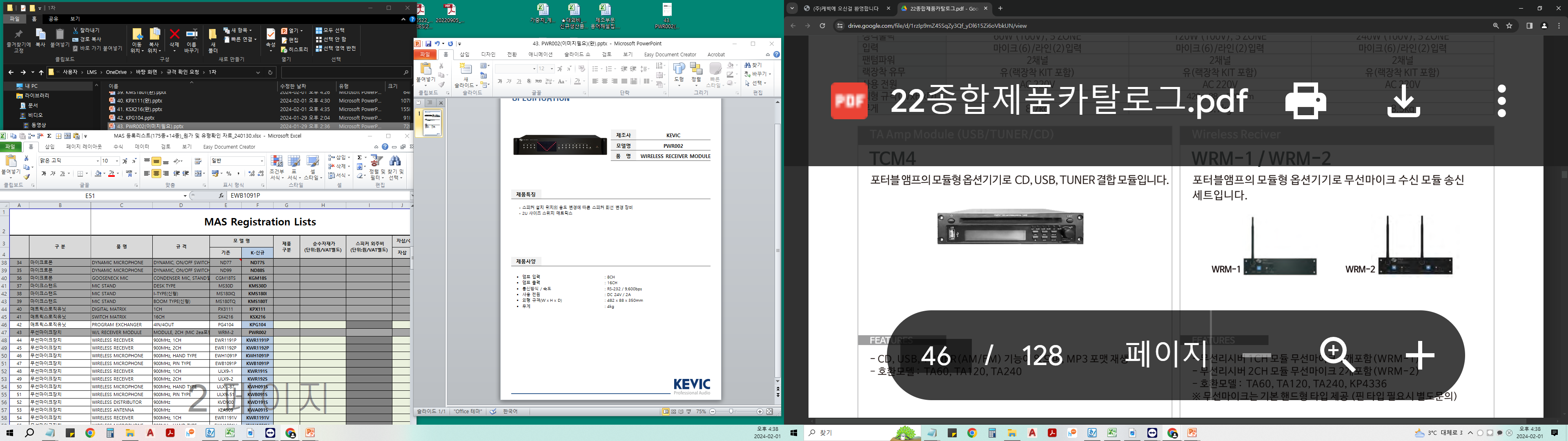 PWR002
WIRELESS RECEIVER MODULE
모듈타입 무선리시버 2CH 수신기
주파수 응답			: 50Hz-17kHz
S/N 			: 100dB
의율 			: 0.5%이하
수신 감도			: 100dB
외형 규격(W x H x D) 		: 190 x 43 x 115mm
무게			: 0.23kg